Professional responsibility and practice before the USPTO
Office of Enrollment and Discipline (OED)
United States Patent and Trademark Office
OED: Discipline
Mission: Protect the public and the integrity of the patent and trademark systems.
Statutory authority:
35 U.S.C. §§ 2(b)(2)(D) and 32. 
Disciplinary jurisdiction (37 C.F.R. § 11.19)
All practitioners engaged in practice before the USPTO; and
Non-practitioners who engage in or offer to engage in practice before the USPTO.
Governing regulations:
USPTO Rules of Professional Conduct 37 C.F.R. §§ 11.101-11.901; and
Procedural rules: 37 C.F.R. §§ 11.19-11.60
2
OED: Disciplinary Process
OED investigation begins with receipt of a grievance by the OED Director.
 37 C.F.R. § 11.1: Grievance: a written submission from any source received by the OED Director that presents possible grounds for discipline of a specified practitioner.
Time period for filing formal complaint = 1 year from receipt of grievance or 10 years from date of misconduct
See 35 U.S.C. §§ 32 & 37 C.F.R. § 11.34(d)
3
OED: Other functions
Pro Bono programs:
Law School Clinic Certification Program; and
Patent Pro Bono Program
Outreach:
Speaking engagements: CLE, roundtables/panels, diversion, pro bono, recent rulemaking, etc.
4
OED Diversion Pilot Program – notice of proposed rulemaking
In 2016, the ABA Commission on Lawyer Assistance Programs and the Hazelden Betty Ford Foundation published a study of about 13,000 currently practicing attorneys and found the following:
About 21% qualify as problem drinkers;
28% struggle with some level of depression;
19% struggle with anxiety; and
23% struggle with stress.
Other difficulties include social alienation, work addiction, sleep deprivation, job dissatisfaction, and complaints of work-life conflict.
The USPTO anticipates a final rule to be forthcoming within the next two weeks.
5
OED Diversion Pilot Program – criteria
Practitioner must have willingness and ability to participate in the program.
In some circumstances, prior discipline is not a bar to diversion.
Misconduct at issue must not:
Involve misappropriation of funds or dishonesty, fraud, deceit, or misrepresentation;
Result in or be likely to result in substantial prejudice to a client or other person;
Constitute a “serious crime” (see 37 C.F.R. § 11.1); or
Be part of a pattern of major similar misconduct or be of the same nature as misconduct for which practitioner has been disciplined within the past five years.
6
Discussion of Select Case Law and Regulations
Office of Enrollment and Discipline
OED: Examples of misconduct
Neglect
Failure to communicate
Lying to the client
Lack of candor to the USPTO
Trademark U.S. counsel cases  
Invention promotion cases
8
Duty of Candor and Other Related Regulations
37 C.F.R. § 1.56 – Duty to disclose information material to patentability; MPEP 2001.03; 2001.04

37 C.F.R. § 11.18 - Certification upon filing of papers

37 C.F.R. § 11.303 (a)(1)-(3) – Candor toward the tribunal

37 C.F.R. § 11.804 (c), (d), and (i) 
  Misconduct involving deceit, misrepresentation, fraud
  Engage in conduct prejudicial to the administration of justice;
  Other conduct that adversely reflects on practitioner’s fitness to practice.
9
Inequitable conductTherasense, Inc. v. Becton, Dickenson & Co.,    649 F.3d 1276 (Fed. Cir. 2011)
Materiality standard is “but-for” materiality.
Prior art is but-for material if the PTO would not have allowed a claim had it been aware of the undisclosed prior art.
Materiality prong may also be satisfied in cases of affirmative egregious misconduct.
Intent to deceive USPTO must be weighed independent of materiality.
Courts previously used sliding scale when weighing intent and materiality.
Intent to deceive must be single most reasonable inference to be drawn from evidence.
10
Inequitable conductOhio Willow Wood Co. v. Alps South, LLC, 813 F.3d 1350 (Fed. Cir. 2016)
Concurrent litigation and reexamination for patent at issue. Patentee used same firm for both litigation and reexam. Firm established an ethical screen between the two teams.
Director of research at patentee company was the connection between litigation and reexamination teams. He was not a registered practitioner, but had experience in patent matters.
Director knew of evidence that contradicted arguments made by reexam counsel in favor of patentability.  
Federal Circuit affirmed district court finding of inequitable conduct for failure to bring the evidence to the attention of the USPTO.
11
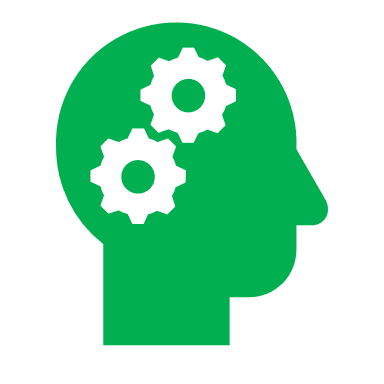 Pop Quiz!
Rule 1.56
12
Pop Quiz – Rule 1.56
Which of the following persons is least likely to have a duty to disclose material information to the USPTO in connection with an application or proceeding pursuant to   37 CFR § 1.56? 

 	A. A registered practitioner representing an applicant in a reexamination proceeding;
	
	B. An inventor working with her employer’s counsel on prosecution of the patent 	application for her invention; 

	C. An unregistered R&D Director who coordinates related patent litigation and 	reexamination proceedings for a company; or
	D. A typist working for a law firm prosecuting a patent application.
13
Pop Quiz – Rule 1.56
Answer: D - Typist
“Individuals having a duty of disclosure are limited to those who are ‘substantively involved in the preparation or prosecution of the application.’ This is intended to make clear that the duty does not extend to typists, clerks, and similar personnel who assist with an application.”
- MPEP 2001.01
14
Information disclosure statements (IDS)In re Janka, D2011-57 (USPTO 2011)
Patent attorney was part of litigation team for infringement suit. District court found contempt connected with attorney’s submission of IDS to USPTO in a reexamination proceeding. IDS contained documents covered by a protective order.
IDS was prepared by the attorney, forwarded to colleague (registered practitioner) who filed it with the USPTO.
Attorney argued that he believed the confidentiality of the documents had been waived and therefore they were not covered by protective order.
Conduct violated 37 C.F.R. § 10.77(b) – handling legal matter without preparation adequate under the circumstances.
Settlement: Public reprimand
15
Information disclosure statementsIn re Bollman, D2010-40 (USPTO 2011)
Related to In re Janka, D2011-57 (USPTO 2011).
Patent attorney received an assembled IDS from practitioner involved in litigation related to pending reexamination proceeding. He filed the IDS (six boxes of documents) without inspecting them. Did not file documents as confidential.  
Some of the documents were confidential and subject to a protective order in the related litigation.
Submitting the IDS without inspection of the documents held to be a false certification pursuant to 37 C.F.R. § 11.18(b).
Settlement: public reprimand and two-year probation.
16
Inequitable conduct:In re Tendler, Proceeding No. D2013-17 (USPTO Jan. 8, 2014)
Patent attorney filed Rule 131 declaration re: reduction to practice with USPTO.
Soon after, attorney learned that the inventor did not review the declaration and that declaration contained inaccurate information.
Respondent did not advise the office in writing of the inaccurate information and did not fully correct the record in writing.
District court held resultant patent unenforceable due to inequitable conduct, in part, because of false declaration.  Intellect Wireless v. HTC Corp., 910 F. Supp. 1056 (N.D. Ill. 2012). Federal Circuit upheld.
First requirement is to expressly advise the USPTO of existence of misrepresentation, stating specifically where it resides.
Second requirement is that the USPTO be advised of misrepresented facts, making it clear that further examination may be required if USPTO action may be based on the misrepresentation.
It does not suffice to merely supply the office with accurate facts without calling attention to the misrepresentation.
Settlement: Four-year suspension (eligible for reinstatement after two years)
17
OED investigations
Court decisions are not dispositive, but are considered in ethical investigations.
Including factual findings and legal analysis
Court decisions can represent an incomplete record of events.
OED conducts its own investigation.
Contacts practitioner
Considers information not available to court
18
Certifications before the USPTO
In re Chew, Proceeding No. D2023-08 (USPTO January 20, 2023)
Presenting a paper to the USPTO certifies that a reasonable inquiry has been conducted. See 37 C.F.R. § 11.18(b) 
Respondent publicly reprimanded for signing 171 micro-entity certifications without inquiring. See 37 C.F.R. § 1.29(a).
Respondent contends that his docketing system was insufficient.
Mitigating factors:
Respondent timely changed the entity status and paid the deficiencies; and
Respondent adopted measures to prevent recurrence.
19
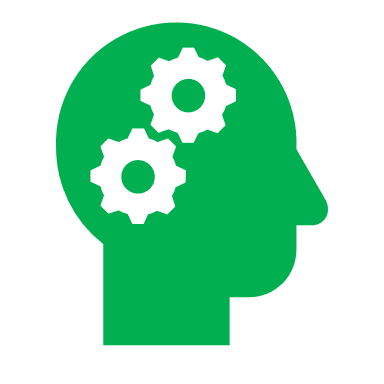 Pop Quiz!
Signatures
20
Pop Quiz - signature
After consulting with Patent Agent, Client decided to have Patent Agent represent him in prosecuting his patent application before the USPTO.  Client wants to grant Power of Attorney to Patent Agent with respect to the patent application.
      
 Which of the following statements is accurate?
  	A. Patent Agent may sign the Power of Attorney since he is the Client’s representative;

  	B. Patent Agent may sign the Power of Attorney on behalf of Client as long as Client agrees;

  	C. Client, as the applicant, is the only authorized individual to sign the Power of Attorney; or

  	D. Patent Agent or anyone acting under the authority of Patent Agent may sign the Power of 	Attorney as long as Client gives prior consent.
21
Pop Quiz – signature
Answer: C – Client only
37 CFR § 1.32 Power of attorney.
*****
(b) A power of attorney must:
*****
(4) Be signed by the applicant for patent (§ 1.42) or the patent owner. A patent owner who was not the applicant under § 1.46 must appoint any power of attorney in compliance with §§ 3.71 and 3.73 of this chapter.
22
Pop Quiz – signature
Patent Agent represents Inventor and files Inventor’s patent application with the USPTO along with a properly executed Power of Attorney.

Which of the following statements is accurate with respect to the oath or declaration in the application?
  	A. Patent Practitioner Agent may sign the oath/declaration since he is the Inventor’s  	attorney/representative;
  	B. Patent Practitioner may sign the oath/declaration on behalf of Inventor as long as 	Inventor gives prior consent;
  	C. Inventor is the only individual authorized to sign the oath/declaration; or
  	D. Patent Practitioner or anyone acting under the authority of Patent Practitioner 	may sign the oath/declaration as long as Inventor gives prior consent.
23
Pop Quiz – signature
Answer: C – Inventor only
35 U.S.C. § 115(a)
“…Except as otherwise provided in this section, each individual who is the inventor or a joint inventor of a claimed invention in an application for patent shall execute an oath or declaration in connection with the application.”
See however, substitute statements pursuant to 35 U.S.C. § 115(d).
24
Signatures on patent documents
37 C.F.R. § 1.4(d)(1) Handwritten signature 
“Each piece of correspondence, except as provided in paragraphs (d)(2), (d)(3), (d)(4), (e), and (f) of this section, filed in an application, patent file, or other proceeding in the Office which requires a person's signature, must:
(i) Be an original, that is, have an original handwritten signature personally signed, in permanent dark ink or its equivalent, by that person; or
(ii) Be a direct or indirect copy, such as a photocopy or facsimile transmission (§1.6(d)), of an original. In the event that a copy of the original is filed, the original should be retained as evidence of authenticity. If a question of authenticity arises, the Office may require submission of the original.
37 C.F.R. § 1.4(d)(2) S-signature
“(i)…the person signing the correspondence must insert his or her own S-signature…”
37 C.F.R. § 1.4(d)(4)(ii) Certification as to the signature 
“The person inserting a signature under paragraph (d)(2) or (d)(3) of this section in a document submitted to the Office certifies that the inserted signature appearing in the document is his or her own signature.”
Note: recent removal of 37 C.F.R. § 1.4(e) (original handwritten signatures in permanent dark ink for OED correspondence and non EFS credit card payments)
See 86 FR 35226 (July 2, 2021)
25
Signatures on trademark documents
37 C.F.R. § 2.193 Trademark correspondence and signature requirements:
“(a)…Each piece of correspondence that requires a signature must bear:
(1) A handwritten signature personally signed in permanent ink by the person named as the signatory, or a true copy thereof; or
(2) An electronic signature that meets the requirements of paragraph (c) of this section, personally entered by the person named as the signatory….
* * * * *
 (c) Requirements for electronic signature. A person signing a document electronically must:
(1) Personally enter any combination of letters, numbers, spaces and/or punctuation marks that the signer has adopted as a signature, placed between two forward slash (“/”) symbols in the signature block on the electronic submission; or
(2) Sign the document using some other form of electronic signature specified by the Director.”
26
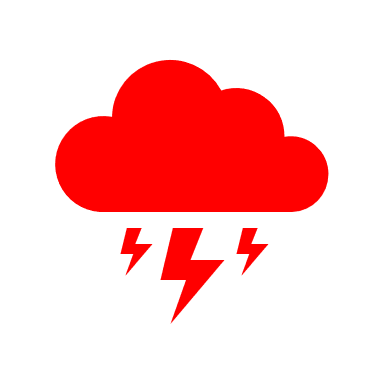 Conflicts between clients
27
28
Conflict of interest
In re Radanovic, Proceeding No. D2014-29 (USPTO December 16, 2014)
Patent attorney:
Represented two joint inventors of patent application.
No written agreement regarding representation.
Attorney became aware of a dispute wherein one inventor alleged that the other did not contribute to allowed claims.
Continued to represent both inventors. 
Expressly abandoned application naming both inventors in favor of continuation naming one.
Mitigating factors included clean 50-year disciplinary history.
Received public reprimand.
29
Conflict of interest
Maling v. Finnegan et al., 473 Mass. 336 (Sup Judicial Court of Massachusetts, 2015)
Maling (Plaintiff) engaged the Finnegan firm (Boston branch) to represent him in the prosecution of patents for a new screwless eyeglass.
At the same time the firm’s branch in D.C. represented Masunaga Optical, Ltd., a corporation that also sought patents for its screwless eyeglass technology.
After Plaintiff received his patents, he found out that Finnegan had been simultaneously representing another client that competed with Plaintiff’s market for the same invention.
Filed suit against Finnegan alleging harm including the firm’s failure to disclose the alleged conflict of interest.
Plaintiff claimed that Masunaga’s patent application was filed more quickly than his.
30
Conflict of interest (Maling cont.)
Plaintiff alleged that he paid >100k and that he spent “millions of dollars” in product development, which he would not have made had he known about  the competing patent.
One of the notable allegation was in 2008, he asked Finnegan for a legal opinion addressing similarities between the 2 patents. Finnegan refused his request.
Because of this refusal, Plaintiff claimed he was unable to get funding which then made his invention unmarketable, due to the similarities between the two patents, thereby diminishing his patent in value.
Court reviewed Rule 1.7 of the Massachusetts Rules of Professional Conduct addressing conflict of interest between current clients.
Plaintiff requested a broad reading of that section so that all subject matter   conflicts are actionable, per se violations.
Court disagreed stating that “[d]irect adverseness requires a conflict as to the legal rights and duties of the clients, not merely conflicting economic interests.”
31
Conflict of interest (Maling cont.)
The Court also found that Plaintiff’s allegations do not permit “any inference as to whether the similarities between the inventions when Finnegan was retained to prosecute Plaintiff’s applications were of such a degree that Finnegan should have reasonably foreseen the potential for an interference proceeding.” 
The Court also noted that a conflict likely arose when Plaintiff sought a legal opinion. Had Finnegan provided such an opinion, then arguably that “would have rendered the interests [of both parties] ‘directly adverse’ under Rule 1-7(a)(1).”
Notably, the Court found that Finnegan did not agree to provide such an opinion in its engagement to prosecute Plaintiff’s patents.
The Court therefore concluded that a conflict based on direct adversity was not adequately alleged, and that Plaintiff failed to allege the services or scope of representation upon which he and Finnegan agreed.
The Court noted that Plaintiff also failed to adequately allege that Finnegan “should have reasonably anticipated” the need for a legal opinion.
32
Trademarks: U.S. counsel rule
Increase in foreign parties not authorized to represent trademark applicants and improperly representing foreign applicants in trademark (TM) matters.
Fraudulent or inaccurate claims of use are a burden on the trademark system and the public and jeopardize validity of marks.
Effective August 3, 2019: 
Foreign-domiciled trademark applicants, registrants, and parties to Trademark Trial and Appeal Board proceedings must be represented at the USPTO by an attorney who is licensed to practice law in the United States.
Final rule: 84 Fed. Reg. 31498 (July 2, 2019).
Canadian patent agents are no longer able to represent Canadian parties in U.S. TM matters.
Canadian TM attorneys and agents will only be able to serve as additionally appointed practitioners:
Clients must appoint U.S.-licensed attorney to file formal responses; and 
The USPTO will only correspond with U.S. licensed attorney.
33
U.S. counsel rule – solicitation
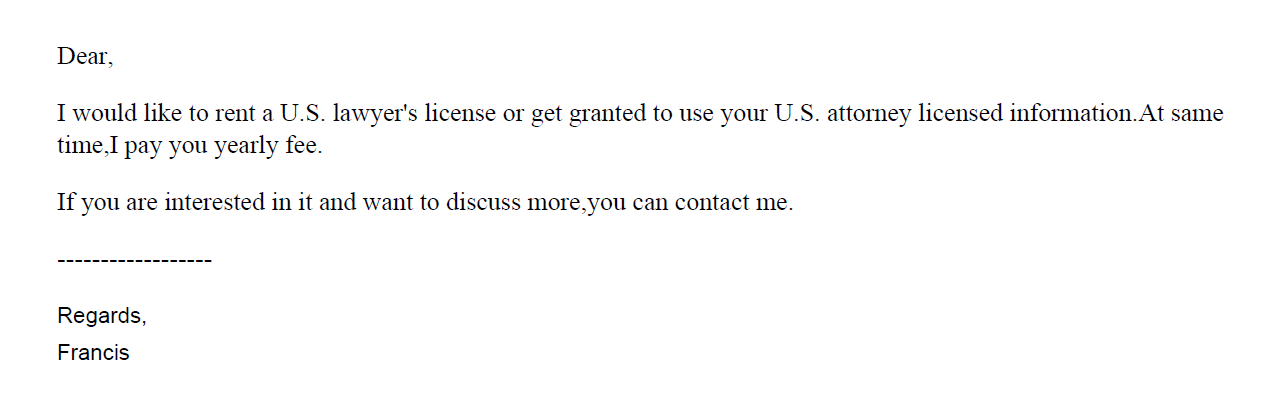 34
U.S. counsel rule – solicitation
美标源头律师合作，非华人律师
1 message
US_Trademark_Agent <tony@zcompany.com> Sat, Mar 12, 2022 at 2:23 AM
Reply-To: tony@zcompany.cn
To: @gmail.com
您好，
初步沟通后，可提供美国白皮律师（非华人）商标方案如下：
*符合4月9日新规，USPTO律师实人认证；
*可协助OBJ制作（律师助手子账号操作）；
*使用USPTO Payement Account支付商标官费；
35
U.S. Counsel Rule Decisions
Yiheng Lou, Proceeding No. D2021-04 (USPTO May 12, 2021)
NY-licensed attorney contracted with foreign IP firm (5/12/2021)
Devasena Reddy, Proceeding No. D2021-13 (USPTO Sept. 9, 2021)
CA-licensed attorney contracted with foreign TM filing firm (9/9/2021)
Bennett David, Proceeding No. D2021-8 (USPTO Sept. 24, 2021)
Patent attorney and MA-licensed attorney contracted with foreign IP firm
Di Li, Proceeding No. D2021-16 (USPTO Oct. 7, 2021)
CA-licensed attorney contracted with foreign firm that consults with online retailers
Tony Hom, Proceeding No. D2021-10 (USPTO Dec. 17, 2021)
NY-licensed attorney contracted with several different foreign firms
36
U.S. Counsel Rule Decisions
Jonathan Morton, Proceeding No. D2022-07 (USPTO Apr. 20, 2022) 
NY-licensed attorney contracted with foreign entities 
Kathy Hao, Proceeding No. D2021-14 (USPTO Apr. 27, 2022)
CA-licensed attorney contracted with several foreign entities 
Weibo Zhang, Proceeding No. D2022-16 (USPTO July 11, 2022)
NY-licensed attorney contracted with several foreign entities 
Elizabeth Yang, Proceeding No. D2021-11 (USPTO Dec. 17, 2021)
CA-licensed attorney contracted with foreign firm serving online retailers 
    _   Zhihua Han, Proceeding No. D2022-23 (USPTO Jan. 09, 2023)  		 
WA-licensed attorney contracted with several foreign firms to file both trademark and patent applications
37
Trademark-Related sanctions issued by USPTO Orders from January 2018 through April 2023
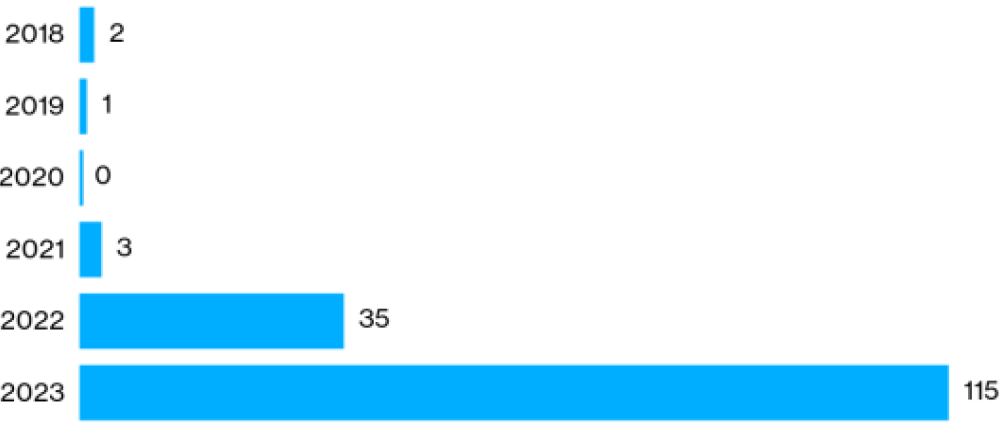 38
Hijacking of U.S. practitioner data
Since the implementation of the U.S. counsel rule, the Office has encountered several instances of co-opting/hijacking of U.S. practitioner’s name, address, and/or bar number.

Referral to state bars and other agencies that address fraud and consumer protection.
39
U.S. counsel rule - sponsorship
Per the USPTO.gov User Agreement, U.S. trademark (TM) practitioners may only sponsor USPTO.gov accounts for their own employees whom they supervise.
Lately, there have been instances where U.S. TM practitioners have been solicited to sponsor USPTO.gov accounts for foreign trademark filing entities.  Also, there have been instances where U.S. TM practitioners have sponsored users from foreign trademark filing entities. 
Such conduct violates the terms of the USPTO.gov User Agreement.  Accordingly, the Commissioner of Trademarks has suspended accounts of practitioners who engage in this conduct. 
This conduct is also subject to investigation by the Office of Enrollment and Discipline for ethical violation(s) of the USPTO Rules of Professional Conduct.
In the future, all users (attorneys along with paralegals and other sponsored account users) will be required to verify their identity before filing TM documents with the USPTO.
40
Misrepresentation
In re Anonymous, Proceeding No. D2014-05 (USPTO Apr. 1, 2014)
Trademark attorney:
Submitted sworn statements from himself and his client to the USPTO attesting that the client’s mark had acquired distinctiveness and should be registered due to the client’s “substantially continuous and exclusive use” of the mark in commerce.  
Prior to submitting the statements, practitioner was informed that materials provided to him contained evidence contrary to the claim of acquired distinctiveness.  
Practitioner failed to look at materials or share them with his client before submitting the statements to the USPTO.
Settlement: Private reprimand
Actions were deemed to constitute violations for the inadequate preparation  (37 C.F.R. § 10.77(b)) and presenting a paper in violation of 37 C.F.R. § 11.18       (37 C.F.R. § 10.23(c)(15))
41
42
[Speaker Notes: Limitations on ability of patent agents to litigate
37 CFR 11.5 (b)(1) Practice before the Office in patent matters. Practice before the Office in patent matters includes, but is not limited to, preparing or prosecuting any patent application; consulting with or giving advice to a client in contemplation of filing a patent application or other document with the Office; drafting the specification or claims of a patent application; drafting an amendment or reply to a communication from the Office that may require written argument to establish the patentability of a claimed invention; drafting a reply to a communication from the Office regarding a patent application; and drafting a communication for a public use, interference, reexamination proceeding, petition, appeal to or any other proceeding before the Patent Trial and Appeal Board, or other patent proceeding. Registration to practice before the Office in patent matters authorizes the performance of those services that are reasonably necessary and incident to the preparation and prosecution of patent applications or other proceeding before the Office involving a patent application or patent in which the practitioner is authorized to participate. The services include: 
(i) Considering the advisability of relying upon alternative forms of protection which may be available under state law, and 
(ii) Drafting an assignment or causing an assignment to be executed for the patent owner in contemplation of filing or prosecution of a patent application for the patent owner, where the practitioner represents the patent owner after a patent issues in a proceeding before the Office, and when drafting the assignment the practitioner does no more than replicate the terms of a previously existing oral or written obligation of assignment from one person or party to another person or party.]
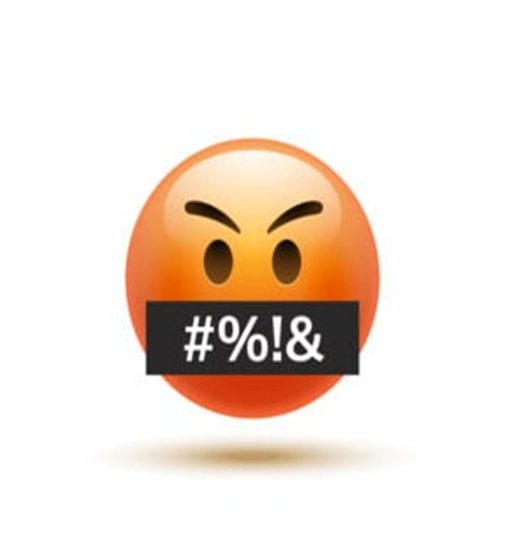 37 C.F.R. § 1.3
43
Decorum required in trademark (TM) communications
All those who practice TM matters before the USPTO are required to conduct their business with decorum and courtesy.  See 37 C.F.R. § 2.192; TMEP 709.07.
If a submitted document contains rude or discourteous remarks, it may be referred to the Deputy Commissioner for Trademark Examination Policy for review.
If it is determined that the document is in violation of           37 C.F.R. § 2.192, the document will not be considered and will be removed from the file.
44
45
[Speaker Notes: Ethics Scenario: Gross and Disreputable Misconduct – Are you Drunk?

Scene 1: In Patent Attorney’s office.  Patent Attorney picks up the phone and Client is on the other line.
Patent Attorney to Client: Hello Client.  I have filed a utility patent application for your method of conducting mergers and acquisitions with the USPTO.  It will probably be at least one year until we get a response from the USPTO.

Client to Patent Attorney: Okay, great. Thank you! Please let me know when you hear something from the Office.

[Show moving calendar, ticking clock, or sun rising and setting to demonstrate time]

Text Reads: Over 1 year later.

Patent Attorney over phone to Client: Hello Client! I just received a non-final Office action in your application, rejecting the claims as being directed to patent ineligible subject matter under 35 U.S.C. § 101.  But don’t worry! I will request an interview with the Examiner to resolve this issue.

Client: Okay. I hope you are able to overcome the rejection.  Thank you!
Scene 2: Patent Attorney sitting in front of Examiner in new location.
Patent Attorney: Hello, Examiner. I would like to discuss your subject matter eligibility rejection. I do not agree with your rejection and do not believe the claimed invention is directed to patent ineligible subject matter.

Examiner: I’m sorry, sir, but the claimed invention does not recite eligible subject matter because it is directed to an abstract idea. 

Patent Attorney: What do you mean the claimed invention does not recite eligible subject matter? Are you drunk? No, seriously . . . are you drinking scotch and whiskey with a side of crack cocaine while you ‘examine’ patent applications?
Patent Attorney gets up and walks out of interview room.  Examiner picks up phone. Phone rings.
Examiner:  Hi OED.  I’m an Examiner in 3700 and I would like to file a complaint against a practitioner.]
Disreputable or gross misconduct
In re Schroeder, Proceeding No. D2014-08 (USPTO May 18, 2015)
Patent attorney:
Submitted unprofessional remarks in two separate Office action responses;
Remarks were ultimately stricken from application files pursuant to 37 C.F.R. § 11.18(c)(1);
Order noted that behavior was outside of the ordinary standard of professional obligation and client’s interests; and
Aggravating factor: Did not accept responsibility or show remorse for remarks.
Default: 6-month suspension
Rule highlights:
37 C.F.R. § 10.23(a) – Disreputable or gross misconduct
37 C.F.R. § 10.89(c)(5) – Discourteous conduct before the Office
37 C.F.R. § 10.23(b)(5) – Conduct prejudicial to the administration of justice
37 C.F.R. § 11.18 – Certification upon filing of papers
46
Disreputable or gross misconduct
In re Tassan, Proceeding No. D2003-10 (USPTO Sept. 8, 2003)
Registered practitioner who became upset when a case was decided against his client, and left profane voicemails with TTAB judges.
Called and apologized one week later; said he had the flu and was taking strong cough medicine.
Also had a floral arrangement and an apology note sent to each judge.
Mitigating factors: Private practice for 20 years with no prior discipline; cooperated fully with OED; showed remorse and voluntary sought and received counseling for anger management. 
Settlement: Reprimanded and ordered to continue attending anger management and have no contact with Board judges for 2 years.
47
Litigation misconduct
In re Rheinstein, Proceeding No. D2021-06 (July 22, 2022)
Reciprocal matter from Maryland
Respondent represented a couple in a civil suit against a private lender (“Imagine”) seeking to open, modify, or vacate a previous judgment.
At his first court appearance in the matter, Respondent “interjected irrelevant and unsubstantiated accusations against Imagine and its members regarding an elaborate fraud scheme,” “leered” at one of Imagine’s officers, and erroneously “led the court to believe that Imagine and its officers were under investigation by the Department of Justice.”  37 C.F.R. 11.304.
Respondent filed a bar complaint against Imagine’s counsel.  When new counsel was hired, he threatened to do the same, as well as file causes of action including civil conspiracy and malicious prosecution.  He filed a 68-page motion to disqualify, which was stricken for exceeding the page limit.
Respondent filed many “frivolous” motions, petitions and briefs that exceeded page limits.  37 C.F.R. 11.303.
Respondent sent a threatening email to Imagine’s counsel, detailing graphically what would happen to counsel if they did not agree to Respondent’s terms. He also accused Imagine’s counsel of ex parte communication with the clerk. 
Excluded
48
Decisions imposing public discipline available in “FOIA Reading Room”
foiadocuments.uspto.gov/oed/ 
Official Gazette for Trademarks:
www.uspto.gov/learning-and-resources/official-gazette/trademark-official-gazette-tmog
49